Федеральная служба по ветеринарномуи фитосанитарному надзору ФЕДЕРАЛЬНОЕ ГОСУДАРСТВЕННОЕ БЮДЖЕТНОЕ УЧРЕЖДЕНИЕ«ВСЕРОССИЙСКИЙ ЦЕНТР КАРАНТИНА РАСТЕНИЙ»(ФГБУ «ВНИИКР»)Карантинные микозы ягодных культур, методы выявления и защитные мероприятия
Докладчик: с.н.с. научно-методического отдела микологии и гельминтологии ФГБУ «ВНИИКР» Кузнецова А.А.
Общие сведения о деятельности ФГБУ «Всероссийский центр карантина растений»
ФГБУ «ВНИИКР»  - научно-методический центр международного значения и  центральная российская лаборатория по карантину растений, руководящая мощной сетью региональных филиалов и лабораторий.

Основные задачи ФГБУ «ВНИИКР» - обеспечение деятельности Россельхознадзора в области карантинного фитосанитарного надзора и контроля. 
Оценка безопасности растительной и плодоовощной продукции, поступающей в Россию из-за рубежа, а также при внутрироссийских перевозках. 
Основные направления организации:
-Разработка и совершенствование методов выявления и диагностики карантинных вредных объектов.
-Проведение научных исследований и фитосанитарных мониторингов территории Российской Федерации. 
-Сотрудничество с региональными и международными организациями в области фитосанитарного контроля.
-Повышение квалификации специалистов территориальных управлений Россельхознадзора и подведомственных Службе учреждений.
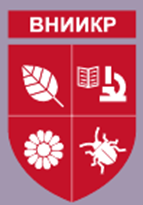 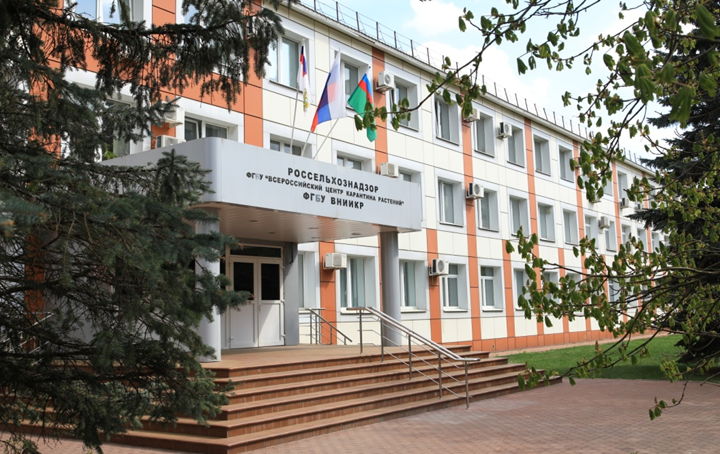 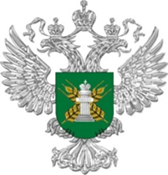 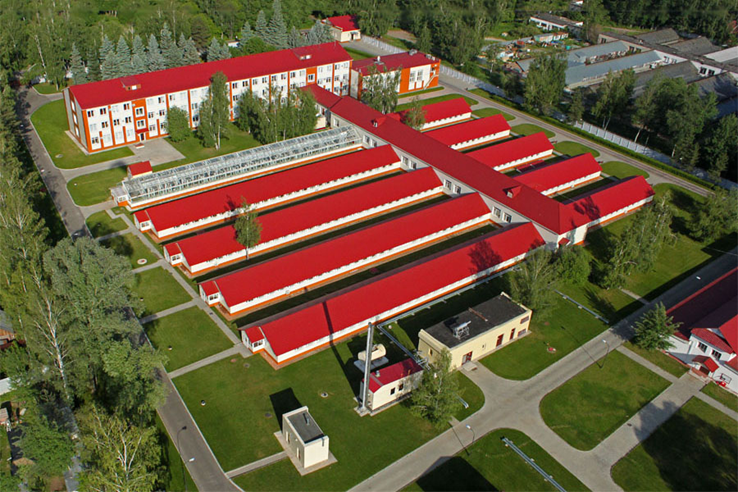 2
V Международная конференция Ягоды России 2022
24 – 25 февраля, г. Воронеж
Единые карантинные фитосанитарные требования, предъявляемые подкарантинной продукции и подкарантинным объектам на таможенной границе и на таможенной территории Евразийского экономического союза (от 30 ноября 2016 года N 157) (с изменениями на 2 декабря 2021 года)
Карантинный объект - вредный организм, отсутствующий или ограниченно распространенный на территории Российской Федерации и внесенный в единый перечень карантинных объектов Евразийского экономического союза (Приказ от 30 ноября 2016 года N 158). .
Подкарантинная продукция - растения, растительная продукция, тара, упаковка, в том числе упаковочные материалы, грузы, почва, организмы или материалы, которые могут быть носителями карантинных объектов и (или) способствовать их распространению и в отношении которых необходимо принятие карантинных фитосанитарных мер.
Карантинный сертификат - документ, который удостоверяет соответствие партии подкарантинной продукции карантинным фитосанитарным требованиям и выдан федеральным органом исполнительной власти, осуществляющим функции по контролю и надзору в области карантина растений, при перемещении подкарантинной продукции по территории Российской Федерации.

Досмотр - обследование должностным лицом федерального органа исполнительной власти, осуществляющего функции по контролю и надзору в области карантина растений, подкарантинной продукции, подкарантинных объектов в целях выявления наличия или отсутствия соответственно в этой продукции.
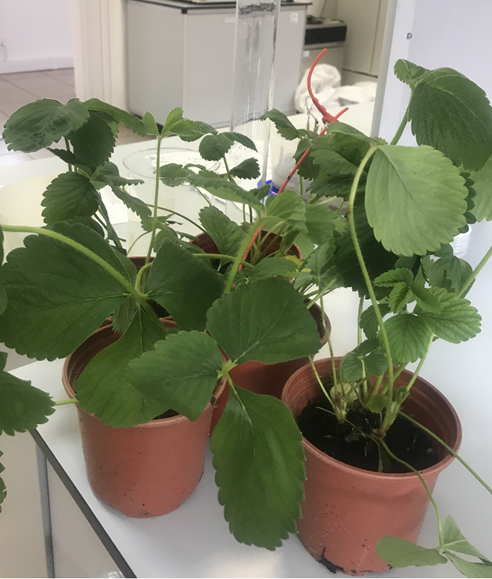 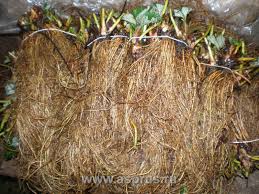 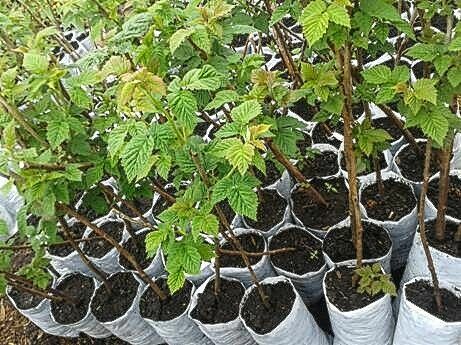 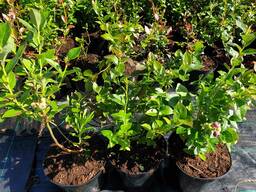 3
V Международная конференция Ягоды России 2022
24 – 25 февраля, г. Воронеж
Карантинные грибные болезни ягодных культур
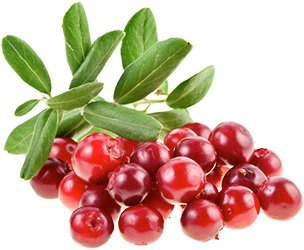 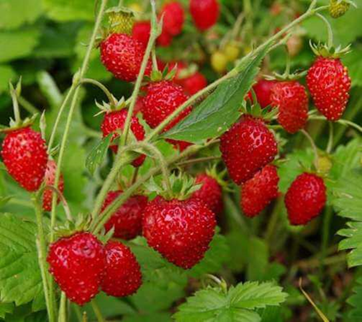 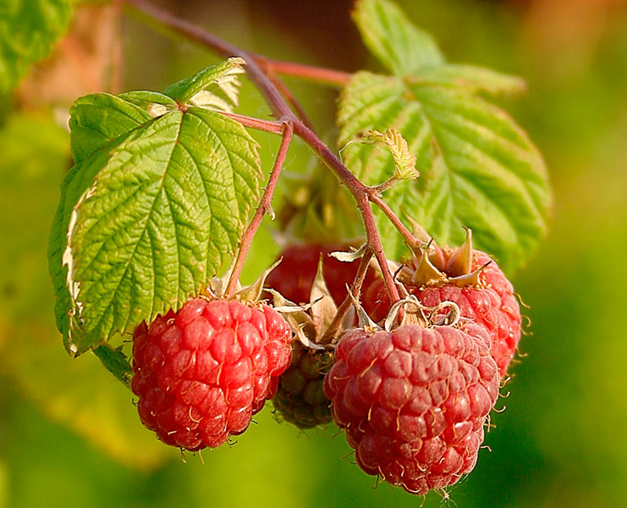 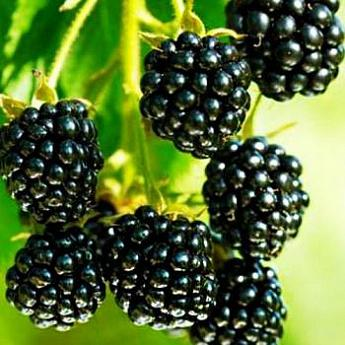 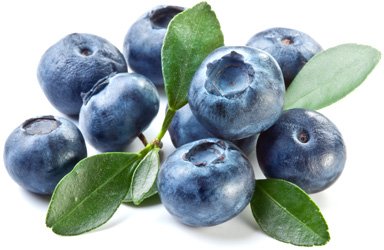 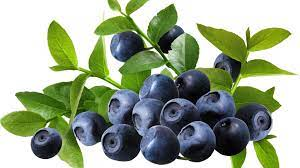 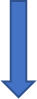 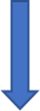 Фитофтороз корневых гнилей - Phytophthora rubi
1. Вязкая гниль черники -  Diaporthe vaccinii
1. Антракноз земляники - 
Colletotrichum acutatum
2.Фитофтороз древесных и кустарниковых культур - Phytophthora ramorum
2. Фитофтороз корневой гнили – 
Phytophthora fragariae
3. Фитофтороз декоративных и древесных культур - Phytophthora kernoviae
4
V Международная конференция Ягоды России 2022 
24 – 25 февраля, г. Воронеж
Возбудитель антракноза земляники -Colletotrichum acutatum
Карта распространения Colletotrichum acutatum
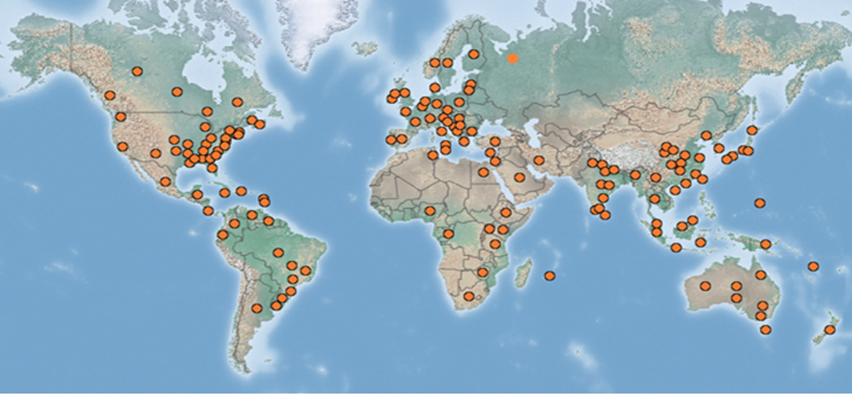 Возбудитель: Colletotrichum acutatum 
Общепринятые названия: антракноз, антракнозная гниль плодов, черная гниль, черные пятна земляники (клубники)
Растения-хозяева - поражает широкий круг сельскохозяйственных и дикорастущих культур, а также землянику садовую (Fragaria ananassa). 
Фитосанитарный статус: C. acutatum является ограниченно распространенным объектом на территории РФ. 
Вредоносность проявляется в снижение урожая до 80%. Выпады растений в маточниках составляют 33% и более. Ухудшаются товарные качества ягод.
Основным способом распространением является зараженный посадочный материал, растительные остатки, пораженные побеги и ягоды.
Распространение C.acutatum  на территории РФ
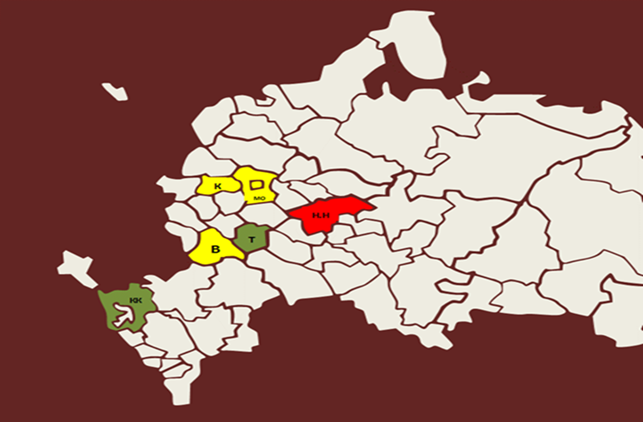 - официальный очаг (Нижегородская область)
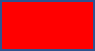 - обнаружения патогена сотрудниками лаб. микологии ФГБУ ВНИИКР в рамках проведения НИР
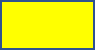 - обнаружения патогена, согласно литературным данным
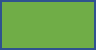 5
V Международная конференция Ягоды России 2022 
24 – 25 февраля, г. Воронеж
Симптомы антракноза земляники - Colletotrichum acutatum
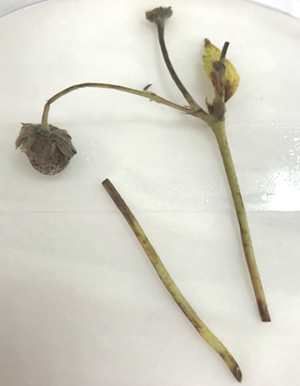 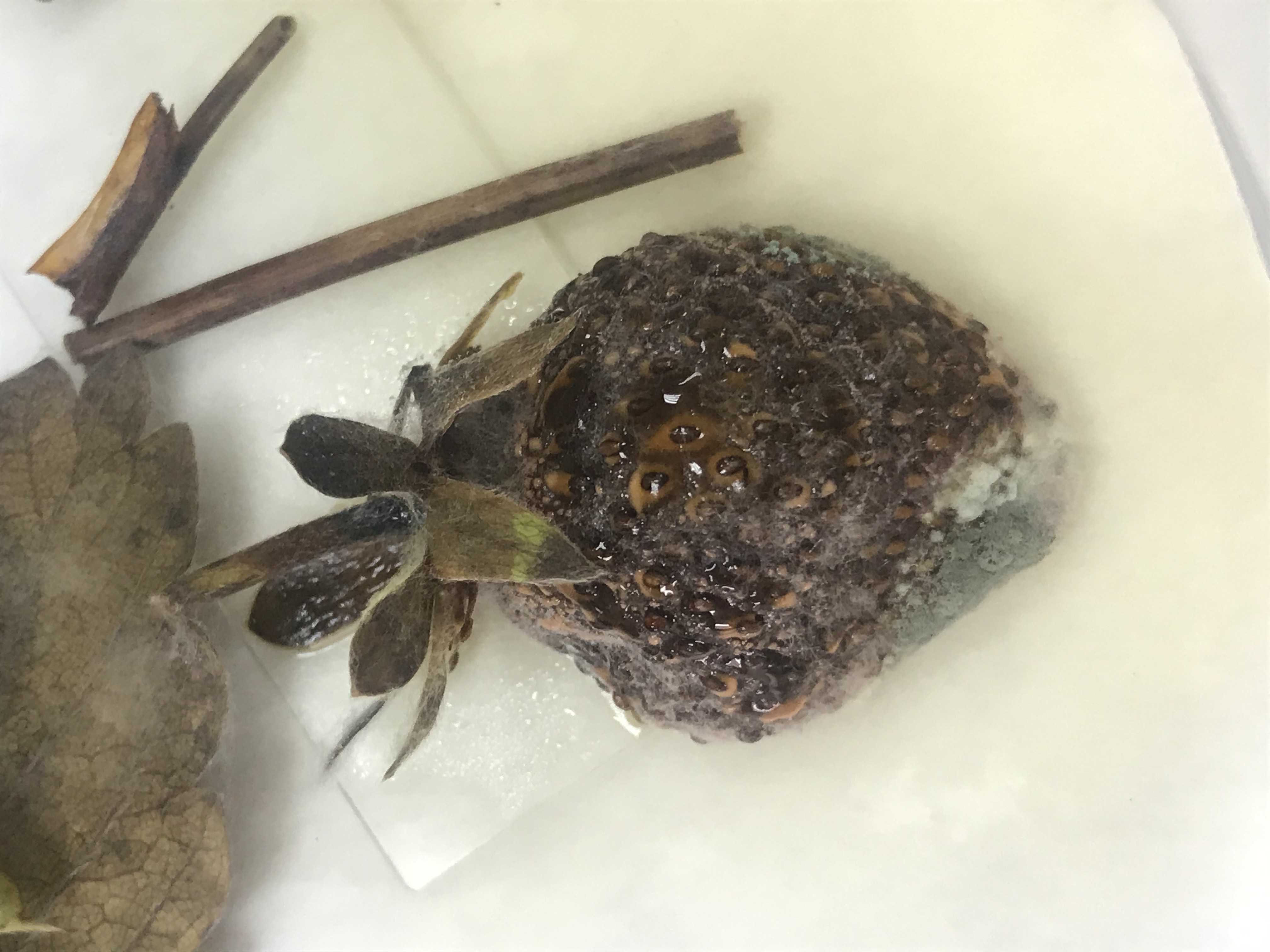 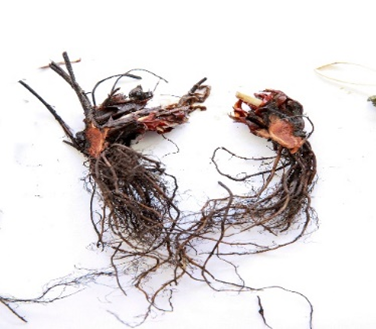 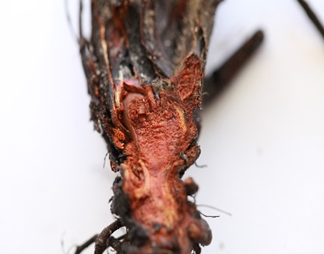 а                                           б                                             в                                   г
д
(a) Симптом на ягодах земляники – пятно в виде «вдавленности» с черными зерновками 
(б) Пораженная ягода земляники с выделяющимся  оранжевым  экссудатом спор гриба
(в,г) Симптом на корнях земляники – покраснение осевого цилиндра
(д) Темные некрозы с характерным спороношением на листьях, также стеблях, черешках, усах 
(е) Бурая пятнистость на листьях земляники с развитым оранжевым спороношением гриба
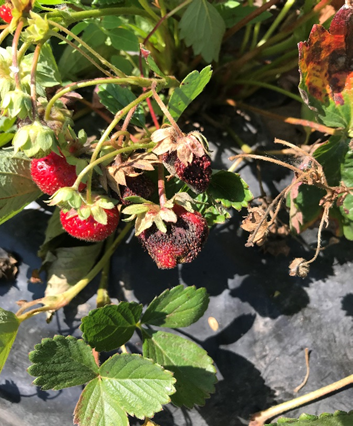 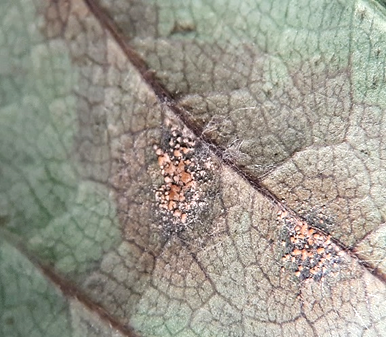 е
6
V Международная конференция Ягоды России 2022 
24 – 25 февраля, г. Воронеж
Возбудители фитофторозной гнили корней земляники - Phytophthora fragariae и малины - Phytophthora rubi
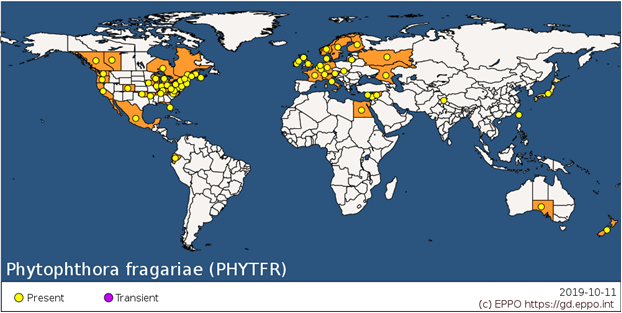 Возбудитель: Phytophthora fragariae
Основной хозяин – земляника садовая (Fragaria x ananassa). 
Возбудитель: Phytophthora rubi
Основной хозяин – культурная малина (Rubus idaeus, R. occidentalis) и растения роды Rubus. 
Общепринятые названия: фитофторозная корневая гниль земляники и малины
Фитосанитарный статус: Phytophthora fragariae и Phytophthora rubi являются ограниченно распространенными объектами на территории РФ.
Способы распространения: посадочный материал земляники и малины; поверхностная и дренажная вода; земля на с/х орудиях, упаковочном материале, таре
Вредоносность проявляется повреждение корневой системы, угнетение роста и изреживание посадок растений земляники и малины. 
Наиболее вредоносным является вид Ph. fragariae, где потери урожая могут достигать более 95%. 
Возбудители фитофторозной корневой гнили малины и земляники представляет опасность в районах с почвами тяжелого механического состава, избыточного увлажнения и невысокими среднесуточными температурами.
Карта распространения P. fragariae
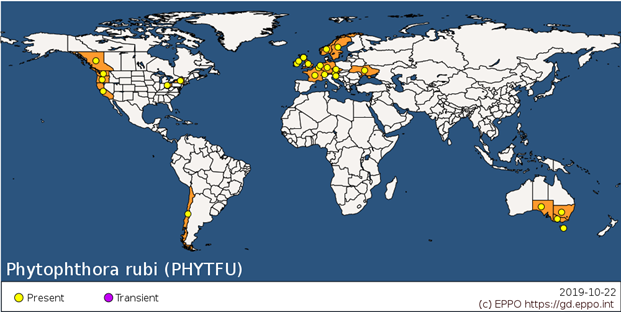 Карта распространения P. rubi
7
V Международная конференция Ягоды России 2022 
24 – 25 февраля, г. Воронеж
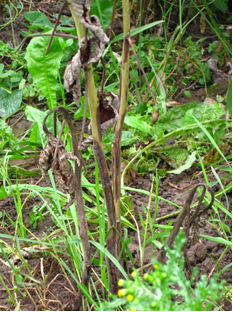 Симптомы фитофторозной гнили корней земляники и малины
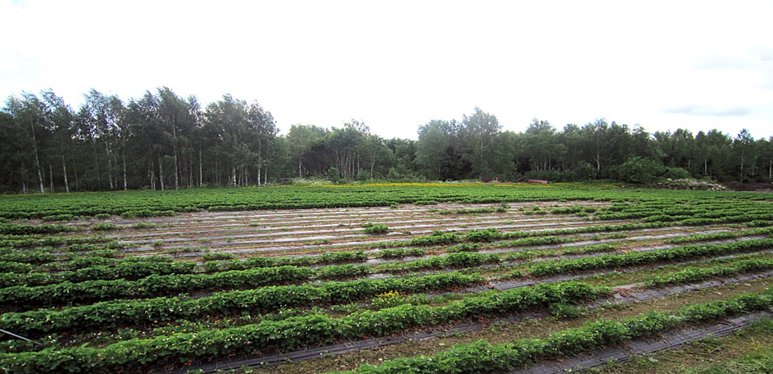 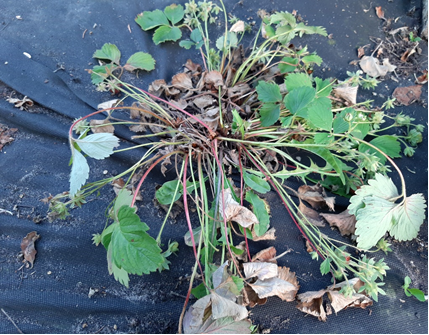 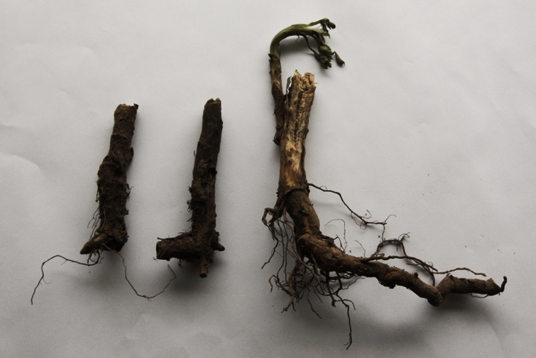 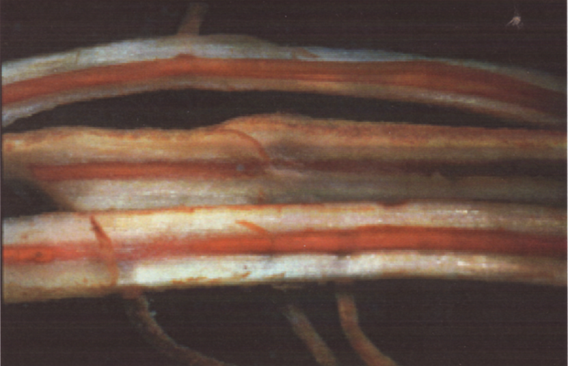 Симптомы фитофтороза на малине
Плохое отрастание весной части прошлогодних стеблей, слабое плодоношение и внезапное увядание остальных стеблей пораженных кустов 
На плодоносящих побегах весной наблюдается задержка распускания почек
Красновато-коричневая окраска в основании побега коры и древесины 
Корневая система сгнившая, практически лишена мелких корней, корни некротизированы и имеют темную окраску 
После сбора урожая симптомы проявляются наиболее ярко: листья закручиваются, на них появляются краевые некрозы
Вершина побега загибается, в виде «крюка пастушьей палки»
Симптомы фитофтороза на землянике
Карликовость растений с малым количеством или полным отсутствием побегов (появляется поздней весной или ранним летом)
Окраска молодых листьев- сине-зеленого цвета, старых листьев - красно-желтая или коричневая 
Измельчение ягод
Отгнивание кончиков корней, в виде «крысиных хвостов» 
Одним из самых характерных симптомов поражения Ph. fragariae является покраснение осевого цилиндра
8
V Международная конференция Ягоды России 2022 
24 – 25 февраля, г. Воронеж
Возбудитель вязкой гнили черники - карантинный вид Diaporthe vaccinii
Возбудитель: Diaporthe vaccinii (совершенная стадия) - Phomopsis vaccinii (несовершенная стадия)
Основной хозяин – культивируемые виды рода Vaccinium: американские и европейские виды клюквы (Vaccinium macrocarpon, V. oxycoccos, V. oxycoccos var. intermedium и др.), голубику высокорослую (V. corymbosum), голубику прутьевидную (V. ashei), бруснику (V. vitis-idaea) и чернику (V. myrtíllus).
Общепринятые названия: вязкая гниль черники, засыхание ветвей голубики, фомопсис черники
Фитосанитарный статус: Diaporthe vaccinii – отсутствующий карантинный вид на территории РФ. 
Вредоносность проявляется в интенсивном отмирание ветвей растений рода Vaccinium, приводящее к потерям урожайности до 65%, в некоторых случаях к полной гибели растений (отмечены случаи, сокращения урожая на 1-2 кг с куста). 
Основным способом распространения инфекции является инфицированный посадочный материал и зараженные растительные остатки, отставшие на поверхности почвы.
Карта распространения D. vaccinii
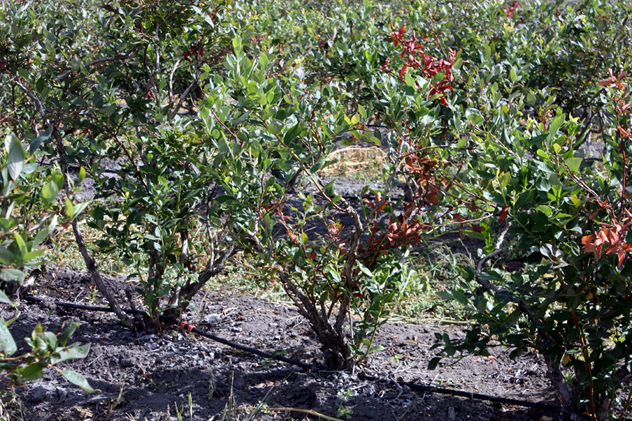 9
V Международная конференция Ягоды России 2022 
24 – 25 февраля, г. Воронеж
Симптомы вязкой гнили черники- Diaporthe vaccinii
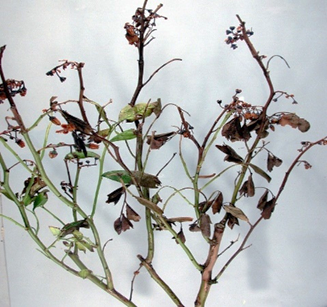 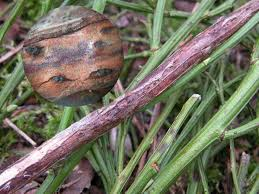 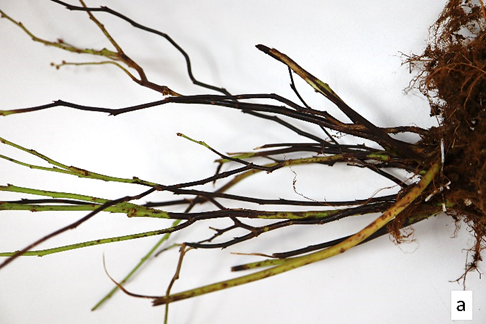 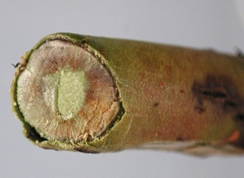 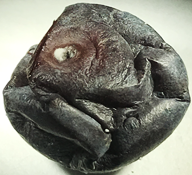 Вытянутые красновато-коричневые  язвы на кончиках молодых побегов, в дальнейшем усыхание веточек и листьев растений. 
Под поверхностью коры появляются плодовые тела - темные пикниды, с выходящими многочисленными спорами кремовато-молочного цвета 
Бурое обесцвечивание ксилемы стеблей растений.
Пораженные плоды становятся красновато-коричневыми, мягкими, кашеобразными, часто растрескиваются с вытеканием сока при сборе урожая.
10
V Международная конференция Ягоды России 2022 
24 – 25 февраля, г. Воронеж
Возбудители фитофторозов, вызывающие поражения растений рода Vaccinium - Phytophthora ramorum и Phytophthora kernoviae
Возбудители: Phytophthora kernoviae 
                             Phytophthora ramorum 
Общепринятые названия: фитофтороз декоративных и древесных культур; фитофтороз древесных и кустарниковых культур.
Фитосанитарный статус: Phytophthora ramorum и Phytophthora kernoviae – отсутствующие карантинные виды на территории РФ. 
Растения – хозяева: Phytophthora ramorum поражает более 120 видов декоративных и древесных растений, Phytophthora kernoviae – около 20 растений, в частности и растения рода Vaccinium.
Черника очень чувствительна к P. ramorum и P. kernoviae, симптомы могут развиться в течение 2 дней. 
Вредоносность заключается в отмирание тканей, образовании язв на стволах, корневым гнилям и в дальнейшем усыхании надземной части растений. В настоящее время зарегистрировано 22 вспышки фитофторозной болезни на чернике в Англии.
Основным способом распространения инфекции является зараженный растительный материал, а также инфекция (хламидоспоры, зооспорангии), содержащаяся в воде, почве, пораженной листве. Возбудители предпочитает влажные и умеренные климатические условия.
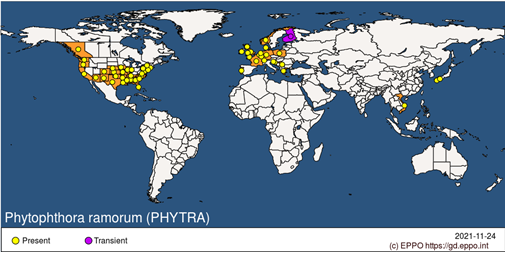 Карта распространения Phytophthora ramorum
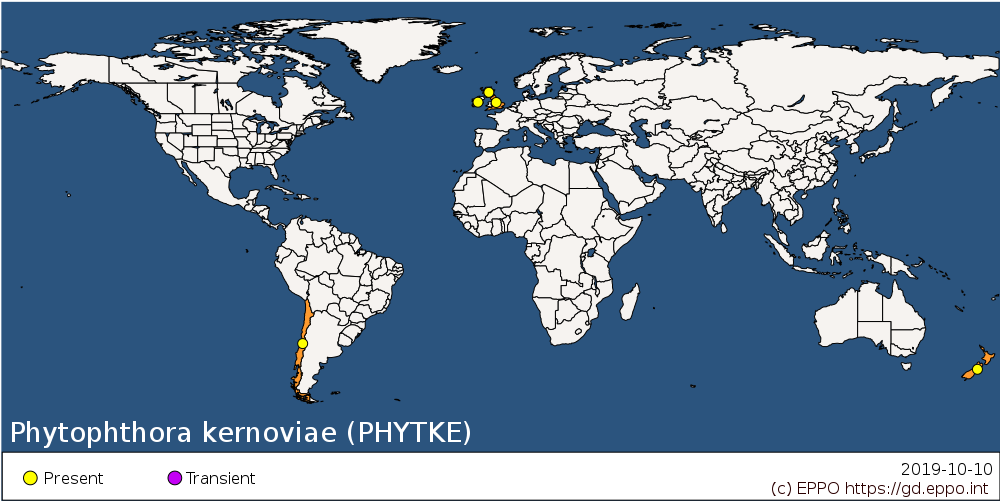 Карта распространения Phytophthora kernoviae
11
V Международная конференция Ягоды России 2022 
24 – 25 февраля, г. Воронеж
Симптомы фитофторозов, вызывающие поражения растений рода Vaccinium
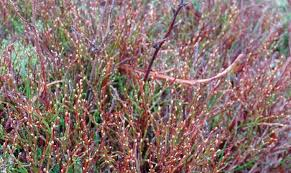 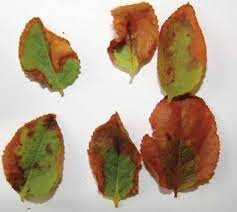 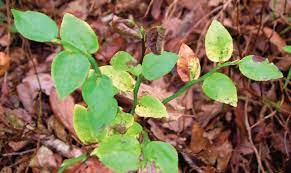 https://planthealthportal.defra.gov.uk/assets/factsheets/phytophthoraBilberrySymptoms.pdf
Ожог листьев. На листьях появляются водянистые пятна неправильной или клиновидной формы, коричневой или черной окраски, без желтой окантовки. 
Отмирание веточек. Конец стебля или ветки отмирают, и инфекция распространяется в направлении главного стебля. Процесс часто сопровождается опадением листьев.
Некрозы. Темноокрашенные некротические поражения тканей под корой ветвей. 
Увядание. Патоген может проникать в сосудистую систему растений, что приводит к «увяданию» части кроны или всего растения, а также к поражению корневую систему, приводящим к «корневым гнилям».
12
V Международная конференция Ягоды России 2022 
24 – 25 февраля, г. Воронеж
Сроки обследования на карантинные микозы ягодных культур
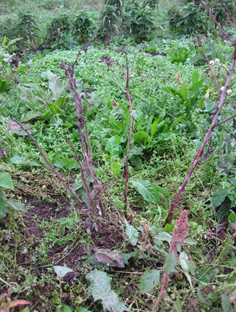 Лучший срок обследования на антракноз земляники – период плодоношения. Обследования посадок обычных сортов земляники проводят в первой половине лета, для ремонтантных сортов – в течение вегетационного периода, также это зависит от климатических особенностей различных регионов произрастания растений.
На выявление очагов возбудителей фитофтороза систематические обследования проводят не менее двух раз в течение вегетационного периода (первый раз – весной, с начала вегетации до бутонизации – цветения, второй – в сентябре – октябре), при температуре окружающего воздуха не более 15 °C – 17 °C.
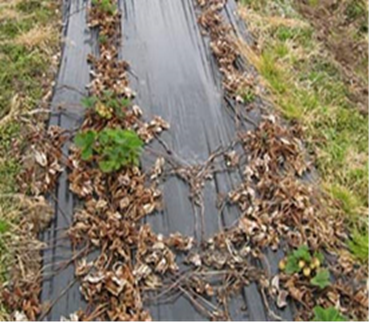 Лучший срок проведения обследования на вязкую гниль черники является окончание вегетации - период плодоношения растений, а также необходимо осматриваться растения в течение всего вегетационного периода.
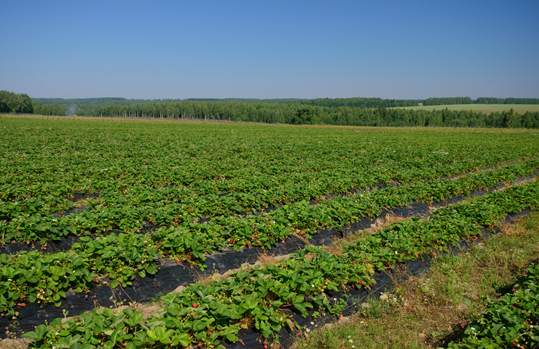 13
V Международная конференция Ягоды России 2022 
24 – 25 февраля, г. Воронеж
Карантинные фитосанитарные мероприятия в очаге
В случае выявления карантинного объекта устанавливаются следующие карантинные фитосанитарные меры: 
1.Запрещается выращивание растений-хозяев, вывоз и реализация посадочного материала и плодов растений-хозяев, а также растительных остатков и почвы в период действия карантинного фитосанитарного режима
2.Уничтожают растения земляники с корневой системой на территории очага путем сжигания и закапыванием растительных остатков в пределах границ очага на глубину не менее 1 м, при выявлении фитофтороза- уничтожают также граничащие с ними здоровые растения-хозяева в радиусе 1 м
4.Проводят послеуборочную и предпосевную перепашку почвы для удаления растительных остатков дисковыми орудиями (культиватор, борона) с последующей глубокой вспашкой плугом с предплужником на глубину не менее 0,2 м. 
5. Проводят обработку территории очага разрешенными к применению фунгицидами, осенью обработку повторяют. Обеззараживают сельскохозяйственные орудия и инструменты, сельскохозяйственную технику, тару, одежду и обувь хлорсодержащими препаратами. 
6. Удаляют и утилизируют мульчирующие пленки и ленты капельного полива
7.Выращивают зерновые культуры (злаки, бобовые и др.) в период действия карантинного фитосанитарного режима
8. Проводят контрольные обследования визуальным методом с отбором образцов
Очагом карантинного объекта является территория, на которой выявлена популяция возбудителя и подтверждена лабораторными исследованиями. 
Карантинный фитосанитарный режим - комплекс мер, направленных на создание условий для локализации очага карантинного объекта и (или) ликвидации популяции карантинного объекта в карантинной фитосанитарной зоне.
Карантинная фитосанитарная зона - территория, на которой введен карантинный фитосанитарный режим вследствие выявления карантинных объектов и осуществляется борьба с ними.
14
V Международная конференция Ягоды России 2022 
24 – 25 февраля, г. Воронеж
СПАСИБО ЗА ВНИМАНИЕ!


Контакты докладчика:kyyznec@bk.ru; kuznecova anna@vniikr.ru

Контакты ФГБУ ВНИИКР -  vniikr@fsvps.gov.ru
+7 (499) 707-22-27 + добавочный номер, 
+7 (499) 271-65-23 + добавочный номер

Для заключения договоров - dogovor-vniikr@yandex.ru
15
V Международная конференция Ягоды России 2022
24 – 25 февраля, г. Воронеж